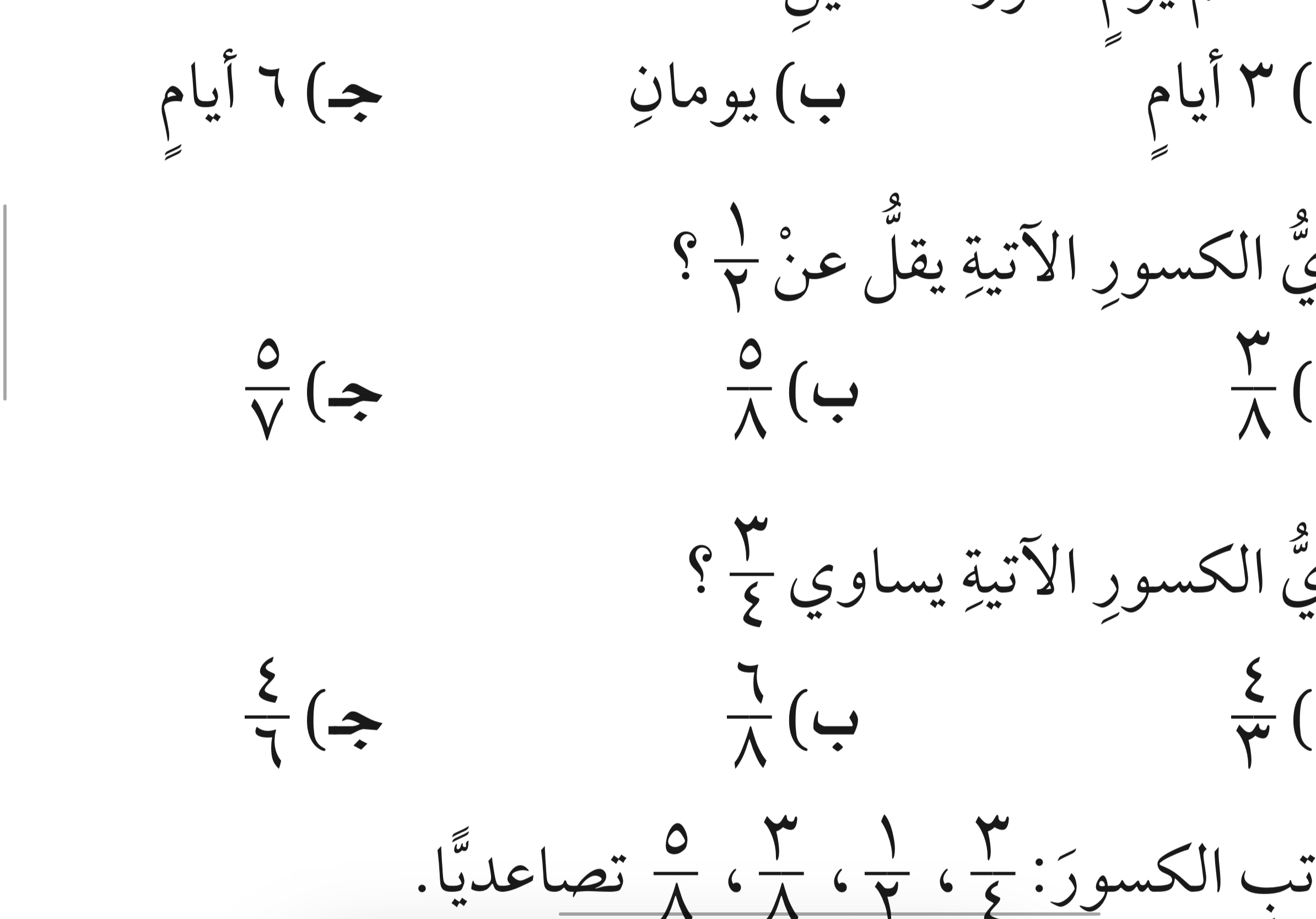 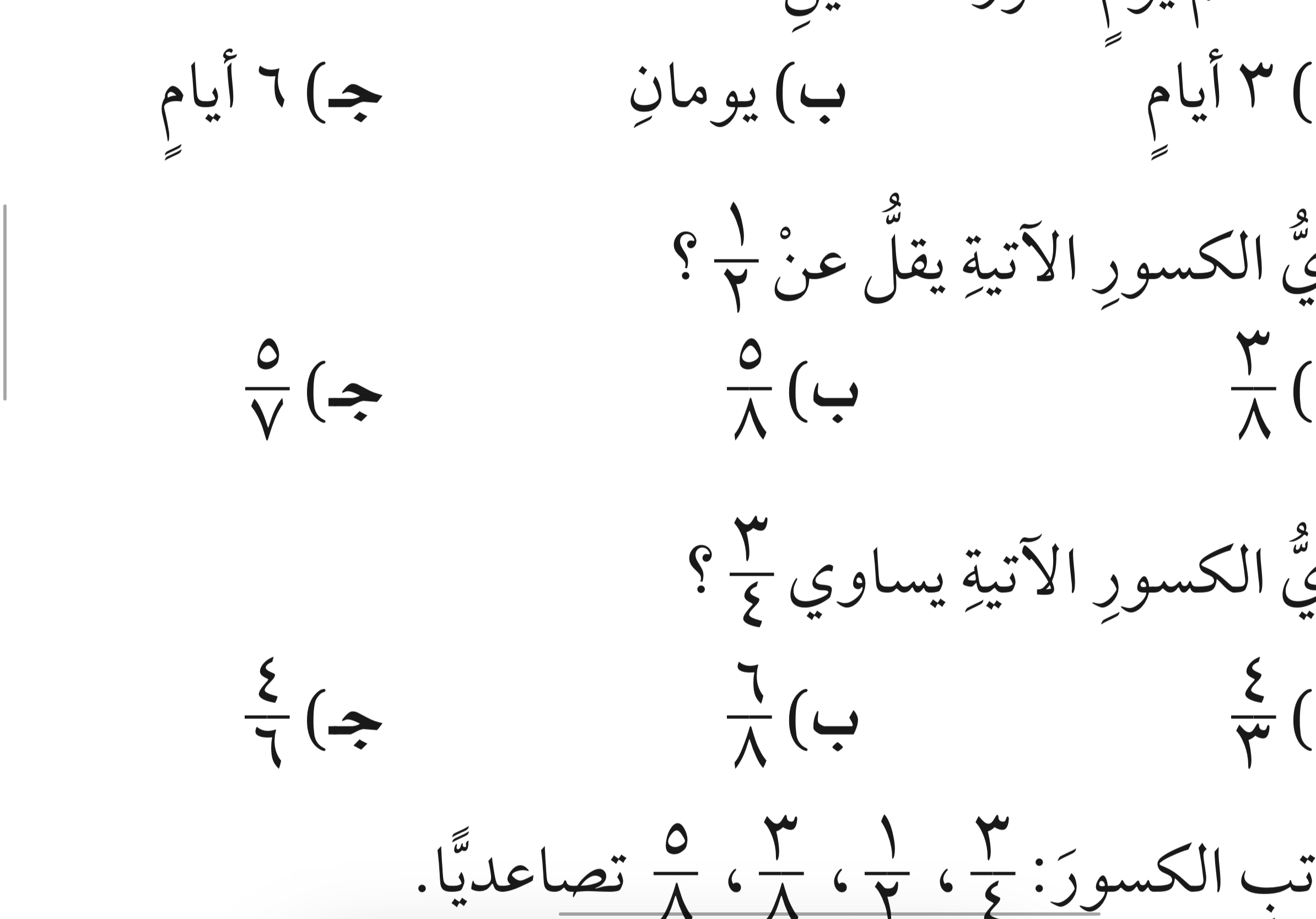 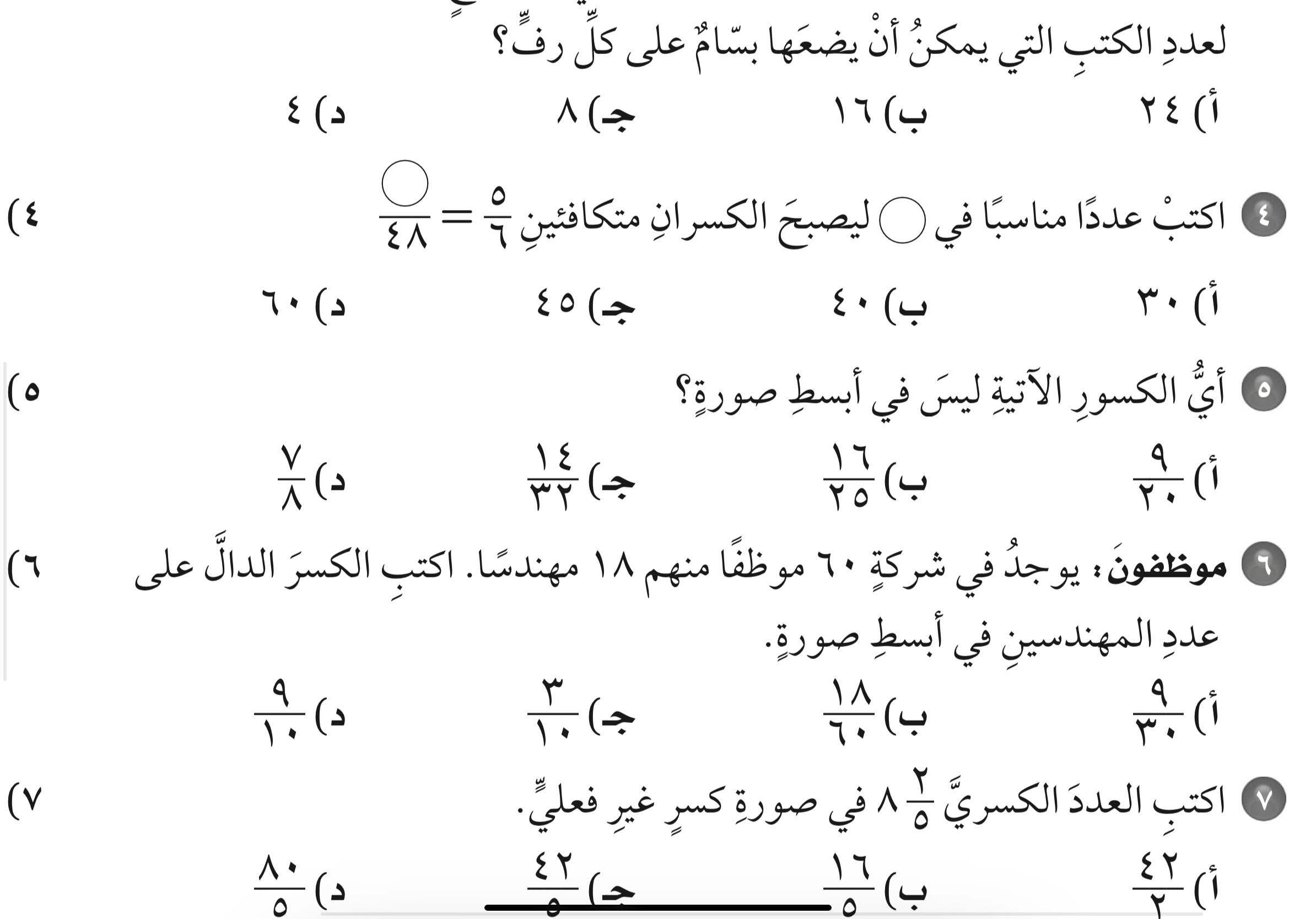 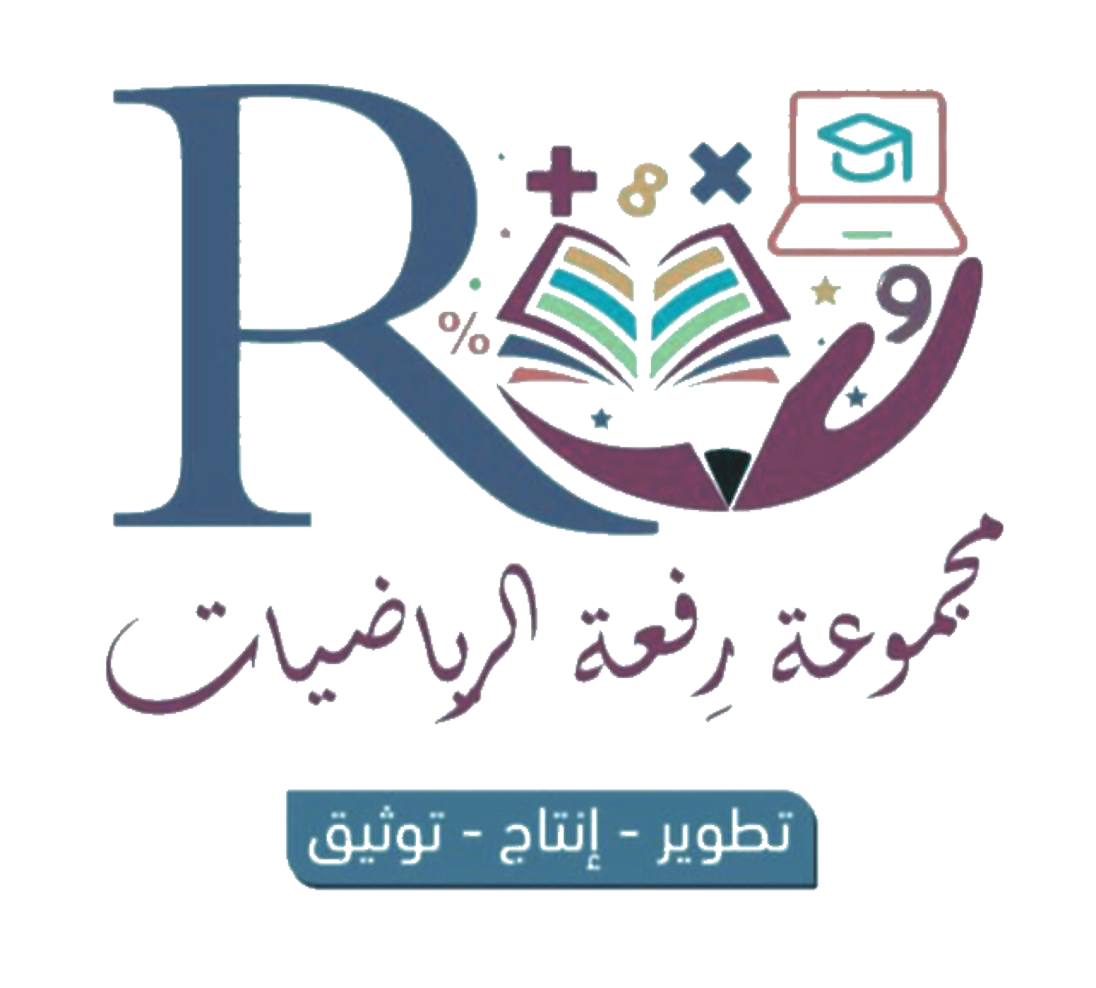 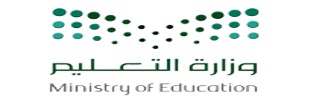 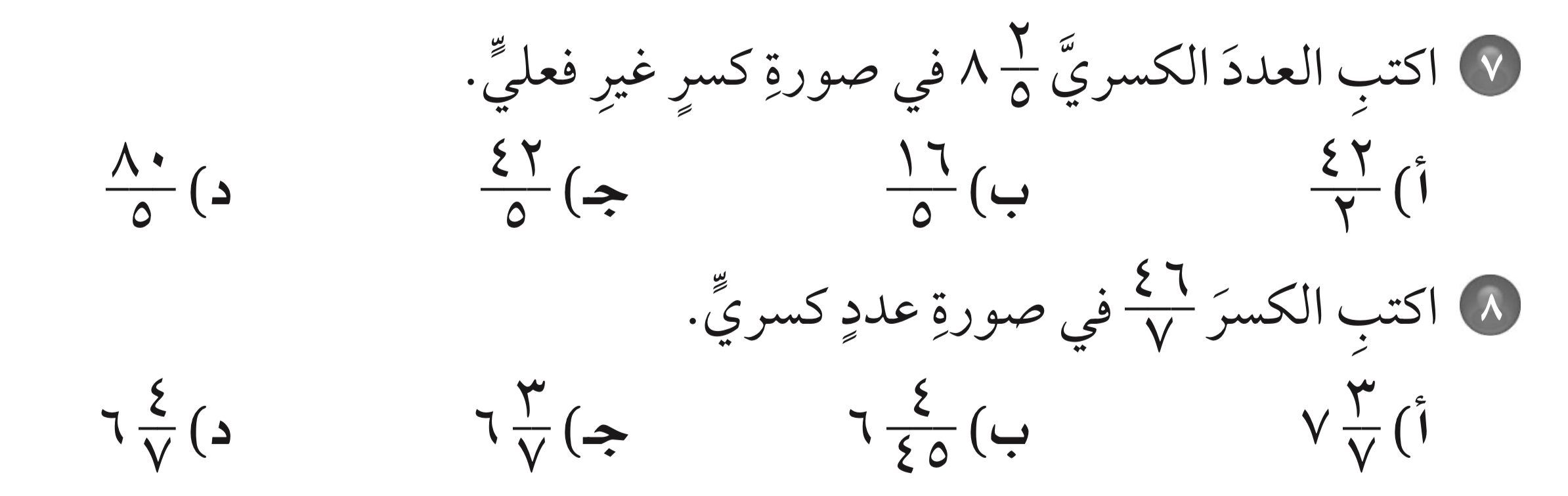 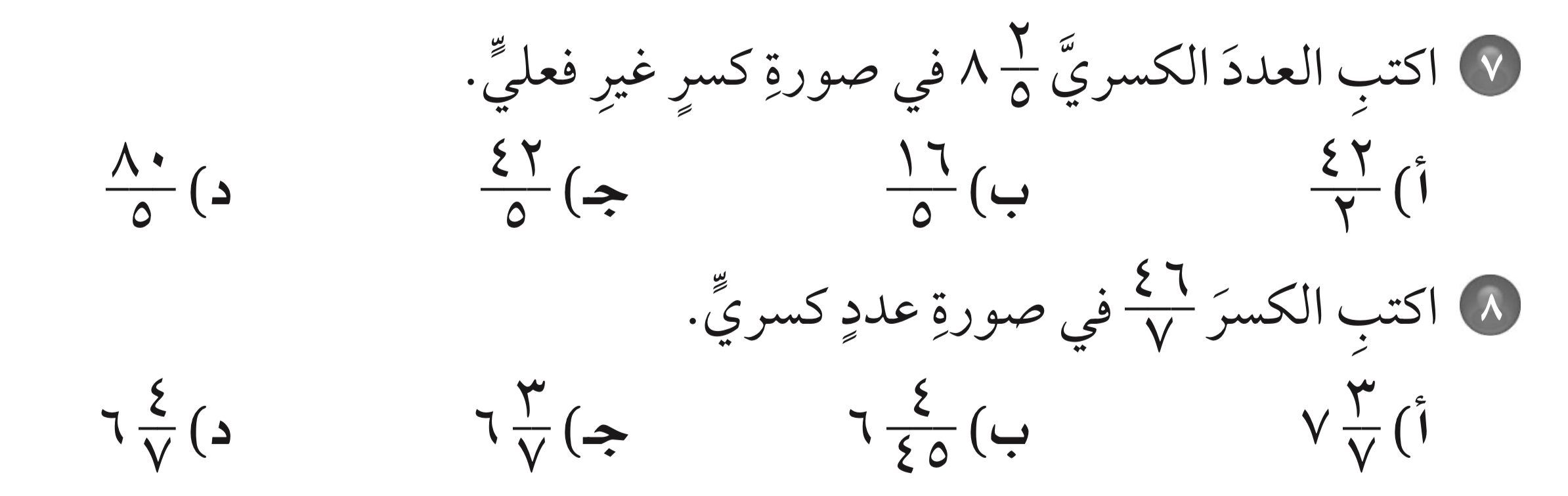 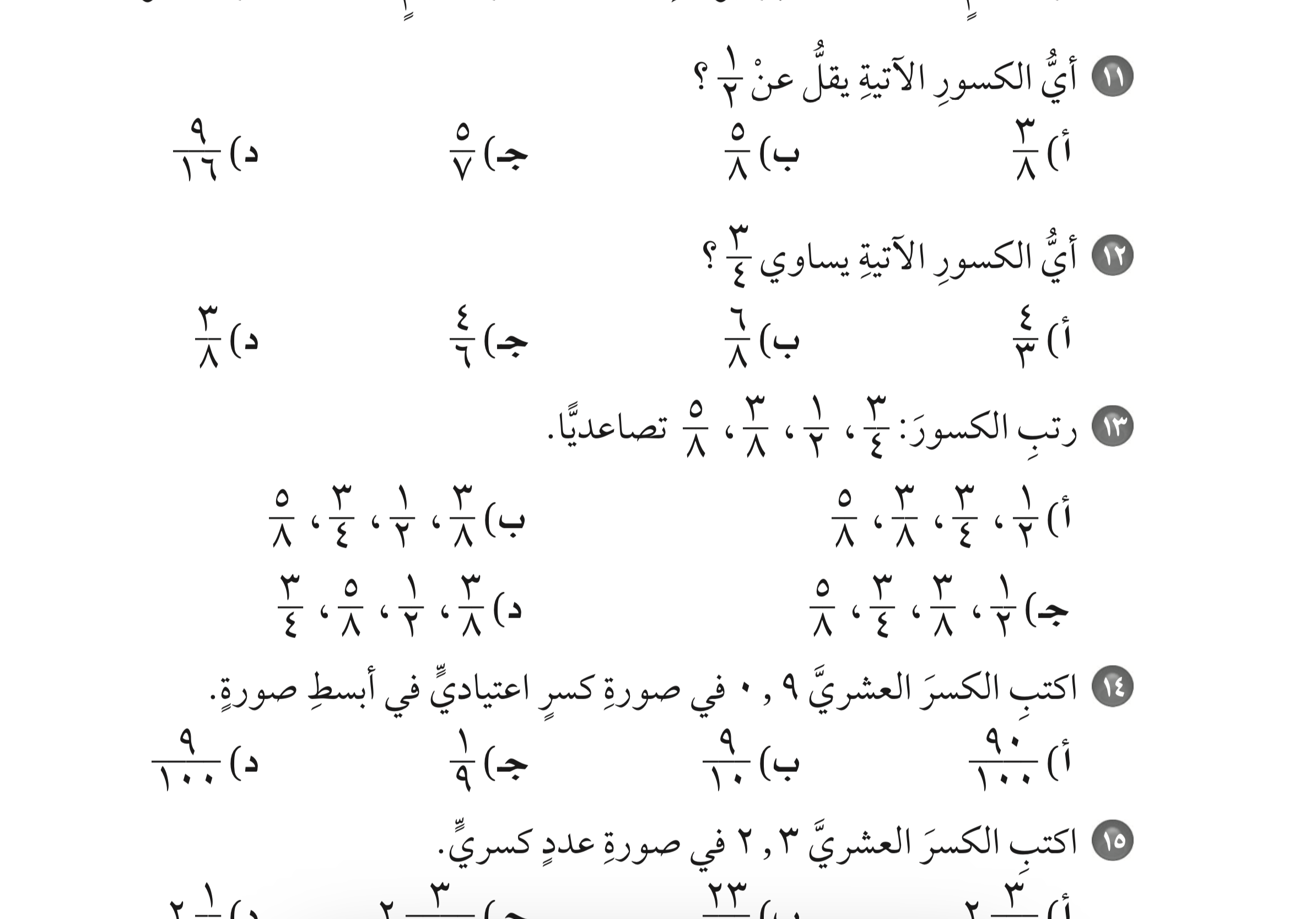 في صورة كسر عشري
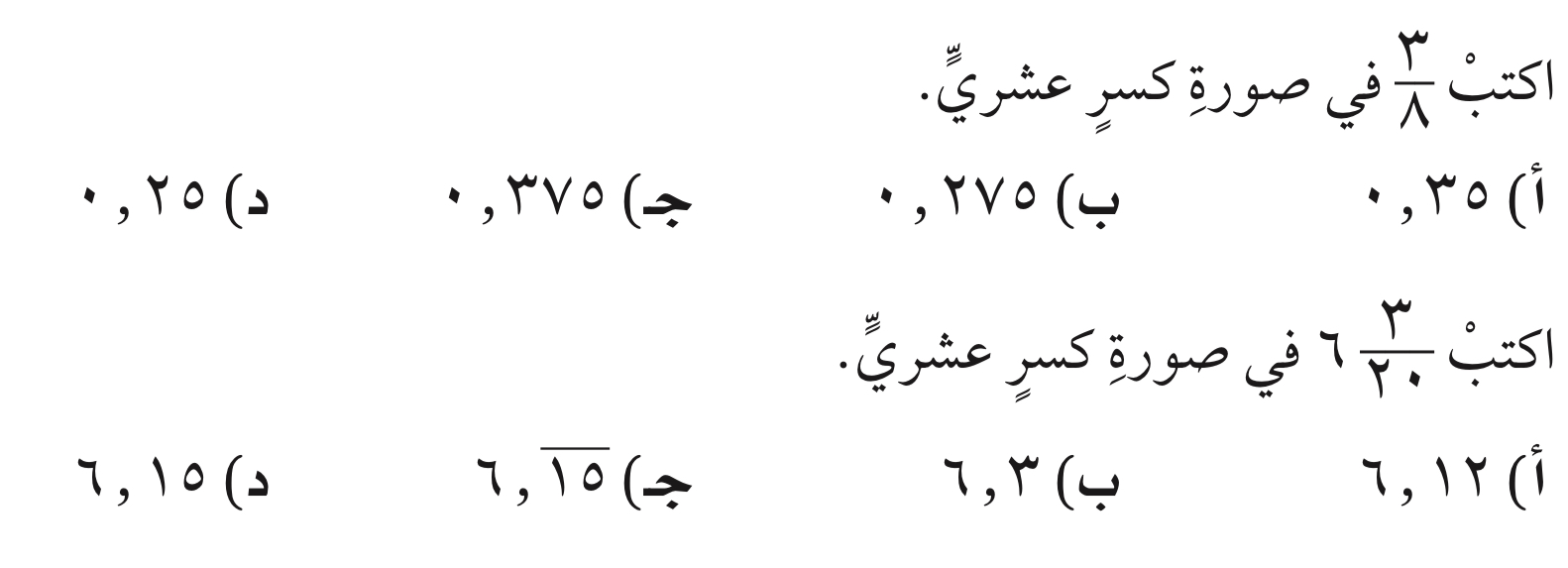 في صورة كسر اعتيادي في أبسط صورة
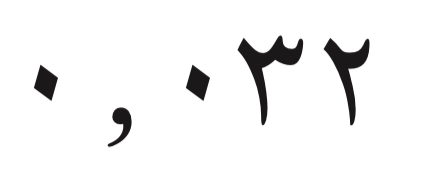